Headlines here in upper and lower case
Subheads here in upper and lower case
9/13/24
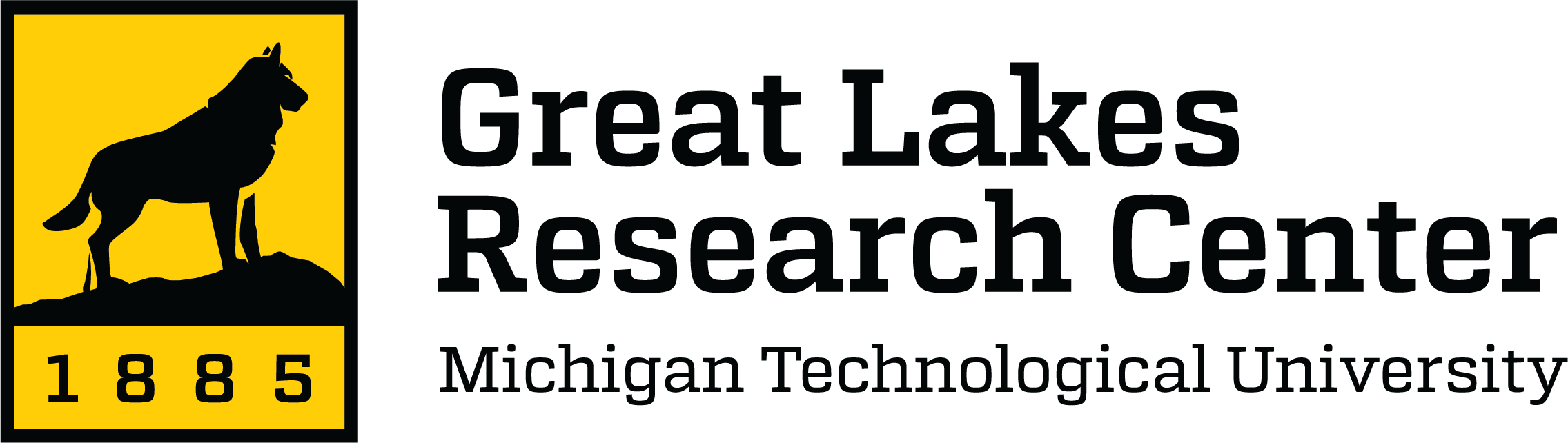 Headlines case
Bullets in upper and lower case
No more than 5 bullets on a page
Bullets in upper and lower in case 
No more than 5 bullets on a page
Bullets in upper and lower case
9/13/24
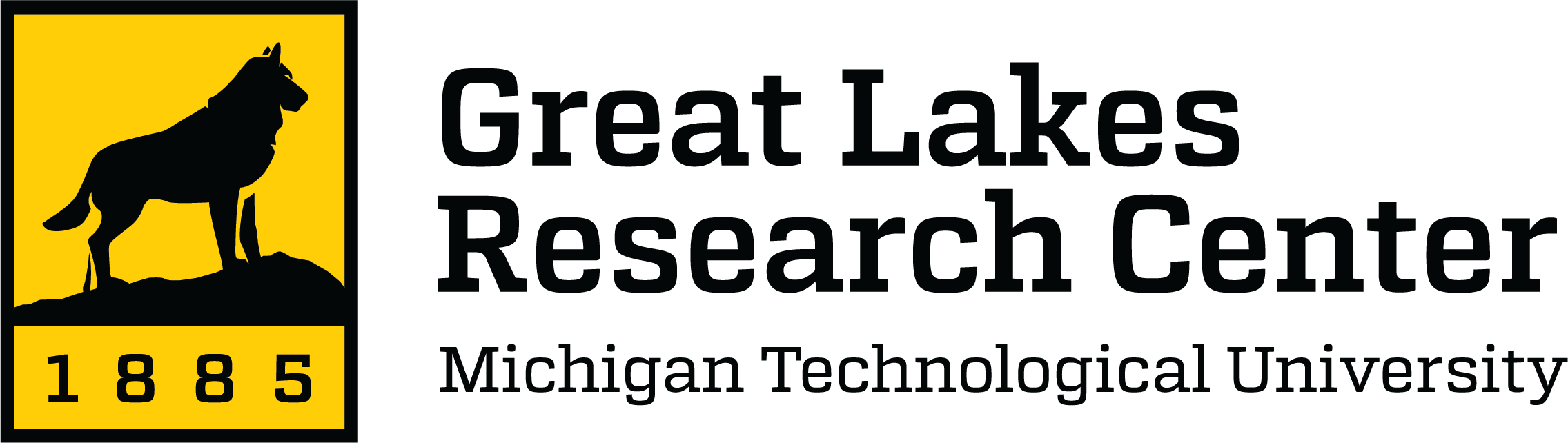 Headline optional
IMAGE SIZE EXAMPLE
9/13/24
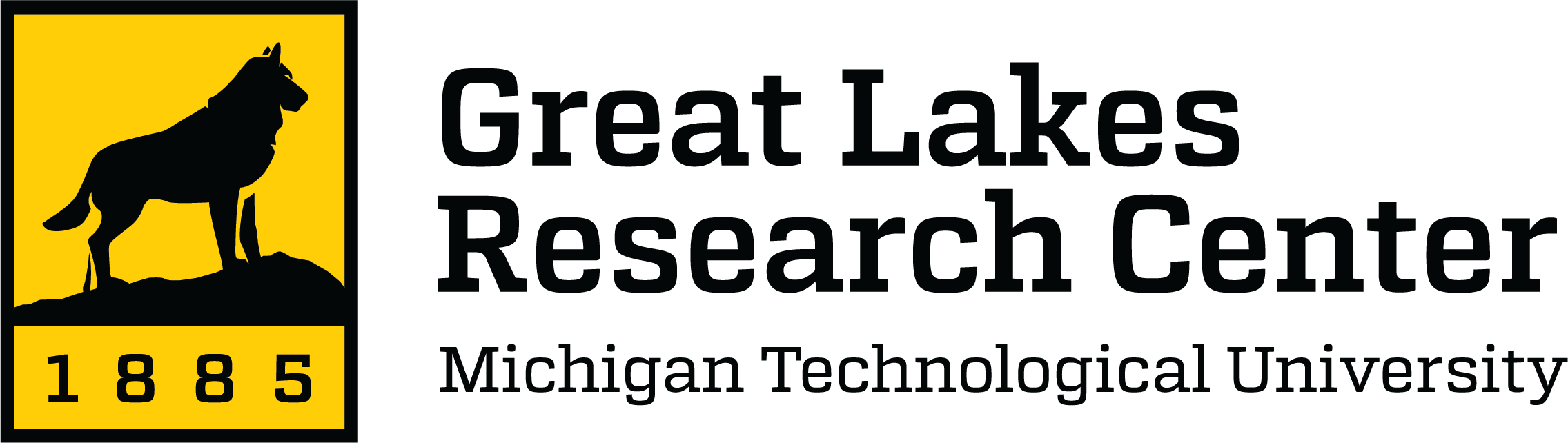 Headlines in lower case, right
Bullets in upper and lower case
No more than 5 bullets on a page
Bullets in upper and lower in case 
No more than 5 bullets on a page
Bullets in upper and lower case
HALF PAGE IMAGE SIZE EXAMPLE
9/13/24
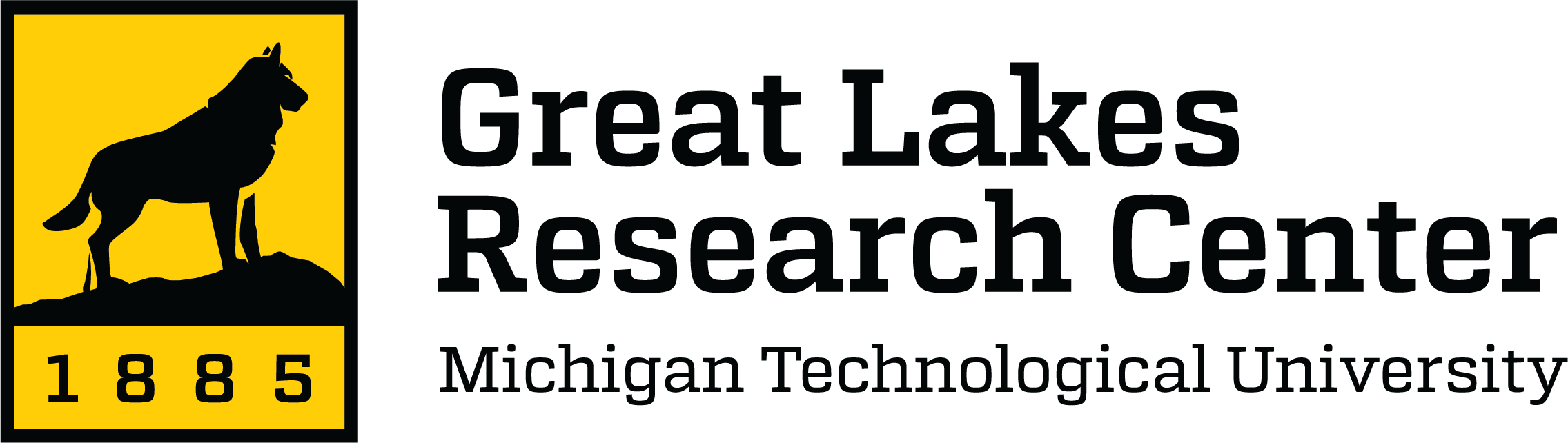 Headlines in lower case, left
Bullets in upper and lower case
No more than 5 bullets on a page
Bullets in upper and lower in case 
No more than 5 bullets on a page
Bullets in upper and lower case
HALF PAGE IMAGE SIZE EXAMPLE
9/13/24
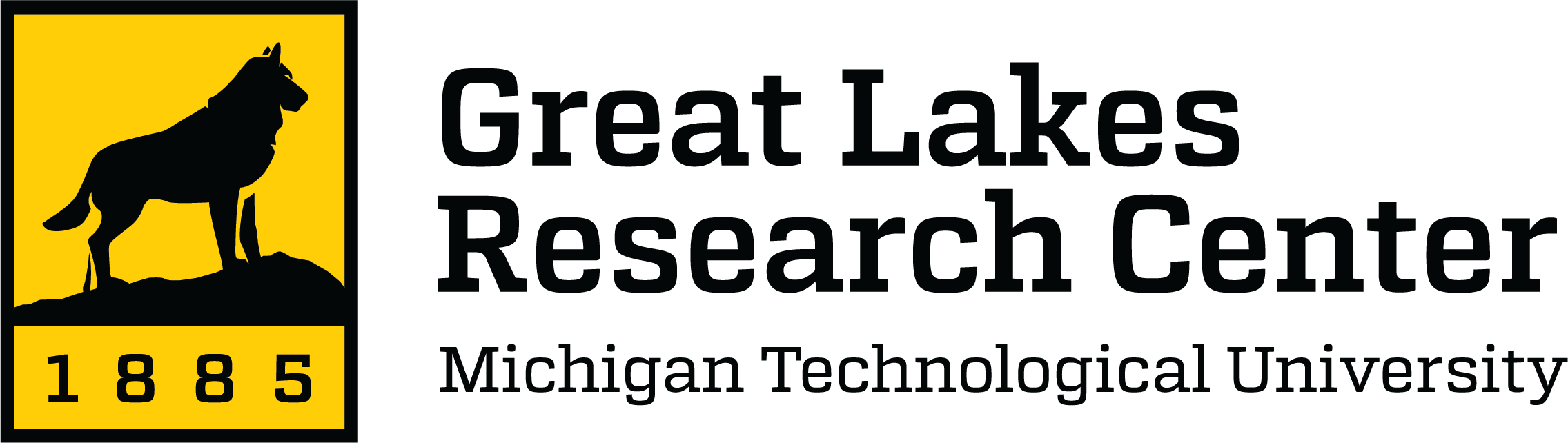